CHÀO MỪNG CÁC EM 
ĐẾN VỚI BÀI HỌC MỚI!
NHÀ SÁNG CHẾ
Một chiếc hộp bên trong chứa các sản phẩm công nghệ/sáng chế (cuộn giấy vệ sinh/điện thoại/bút chì/bóng đèn,...) và có khoét lỗ phía trên để có thể luồn tay qua. 
Học sinh giơ tay lên bục giảng, thò tay qua hộp (không nhìn), sờ vào đồ vật bí ẩn được giấu bên trong và đoán đó là gì.
PHẦN MỘT. CÔNG NGHỆ VÀ ĐỜI SỐNG
BÀI 2.
NHÀ SÁNG CHẾ
NỘI DUNG BÀI HỌC
1
VAI TRÒ CỦA SÁNG CHẾ
2
MỘT SỐ NHÀ SÁNG CHẾ
1. 
VAI TRÒ CỦA SÁNG CHẾ
HOẠT ĐỘNG NHÓM
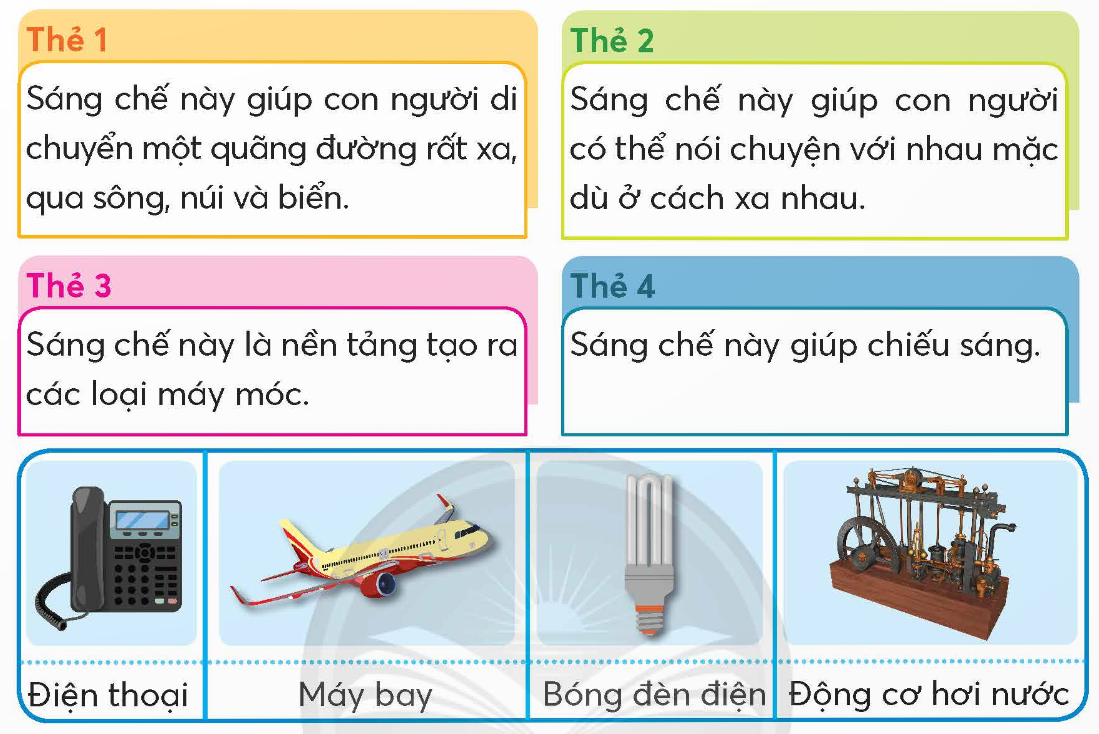 Em hãy gắn thẻ mô tả vai trò của các sáng chế tương ứng với hình ảnh minh họa dưới đây.
Thẻ 1
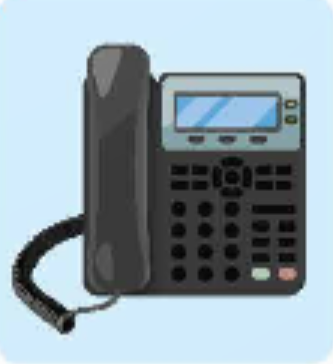 Sáng chế này giúp con người di chuyển một quãng đường rất xa, qua sông, núi và biển.
Thẻ 2
Sáng chế này giúp con người ta có thể nói chuyện với nhau mặc dù ở cách xa nhau.
Điện thoại
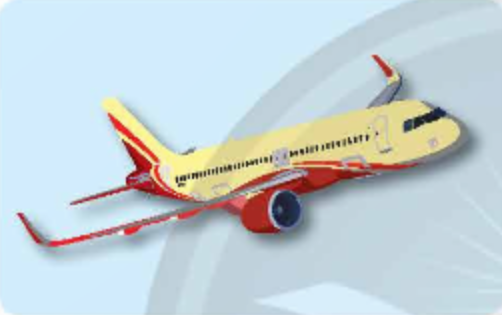 Máy bay
Thẻ 3
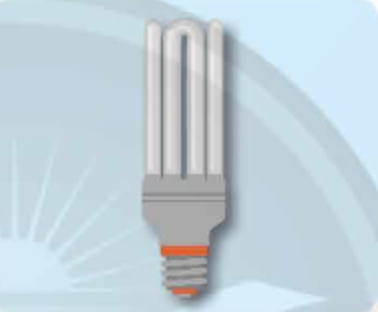 Sáng chế này là nền tảng tạo ra các loại máy móc.
Thẻ 4
Bóng đèn điện
Sáng chế này chiếu sáng.
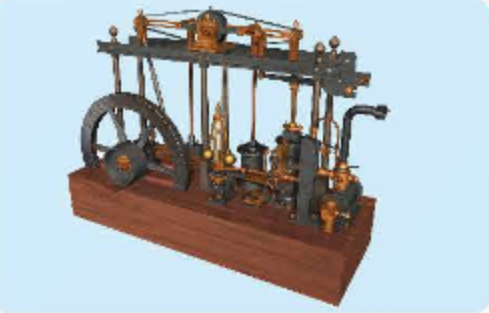 Động cơ hơi nước
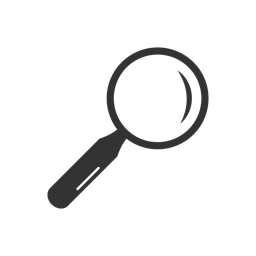 Em hãy quan sát các hình dưới đây và cho biết sáng chế có tác động như thế nào đối với sự phát triển của công nghệ.
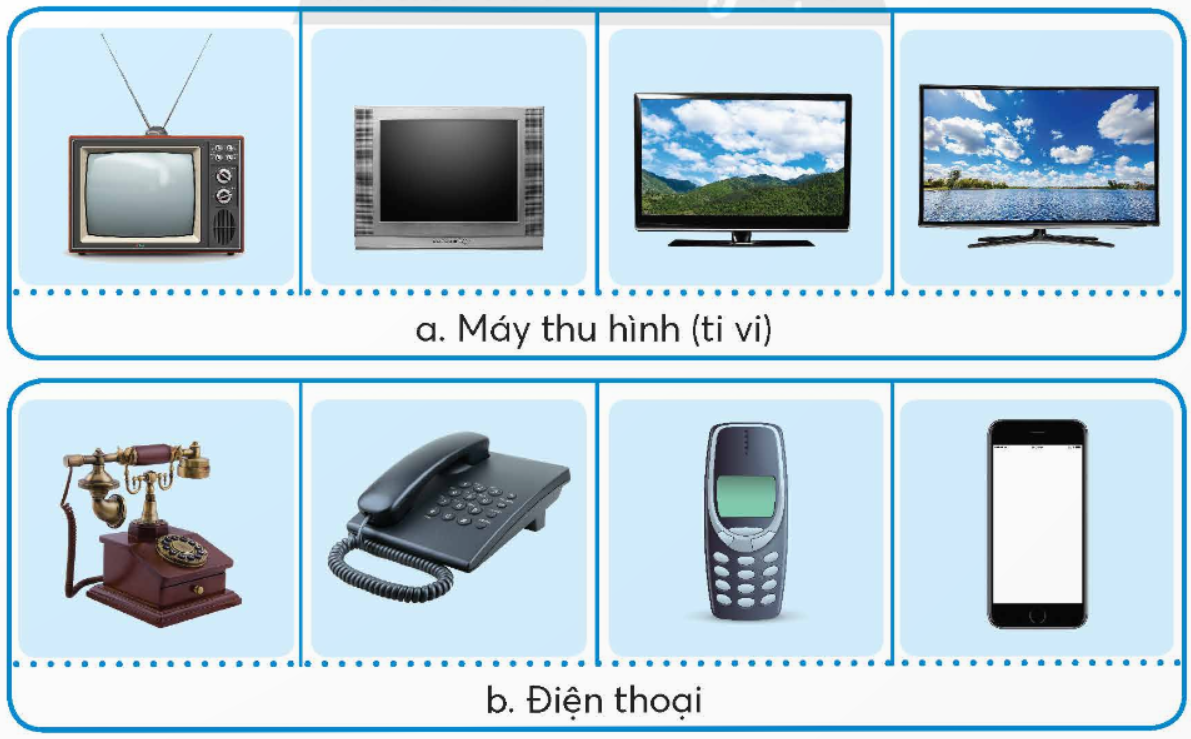 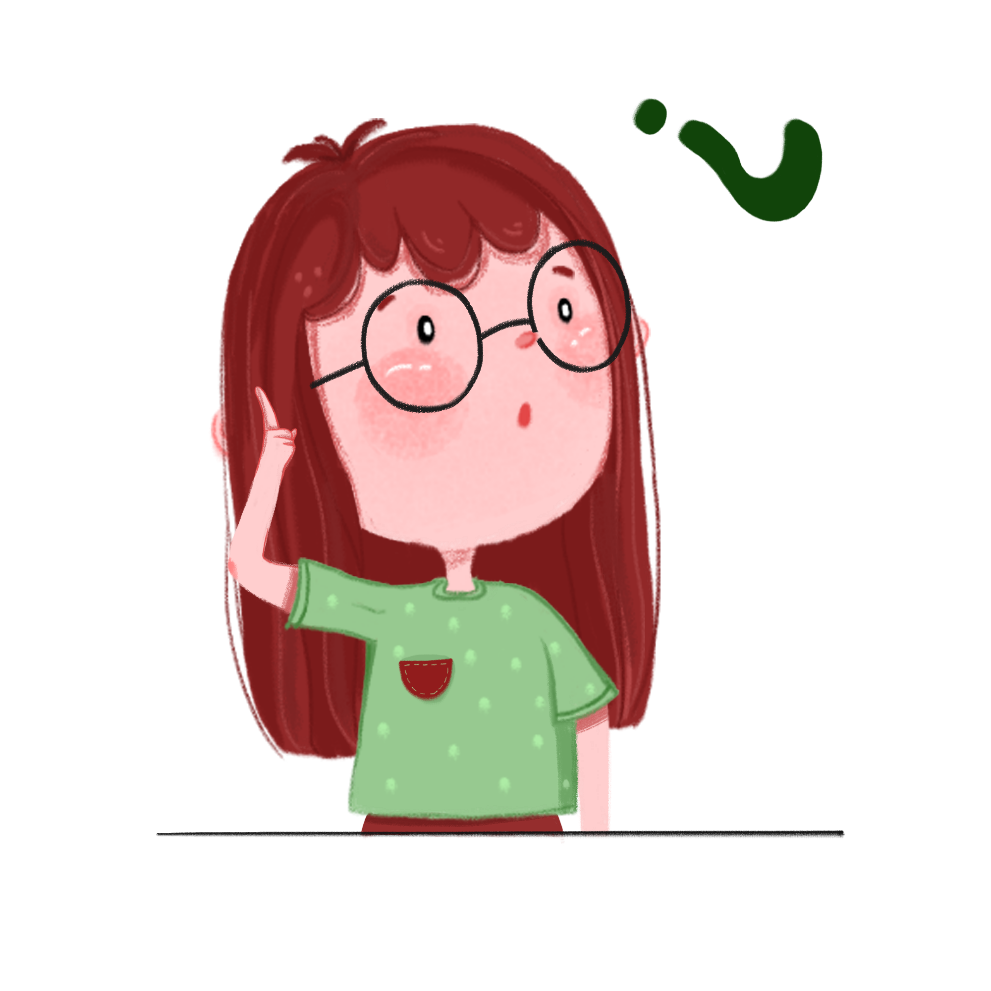 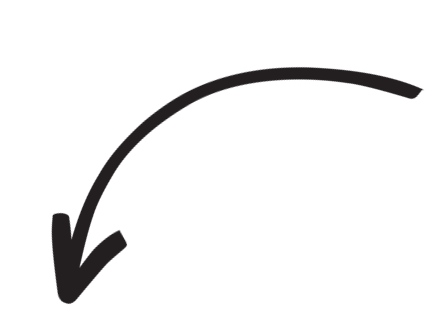 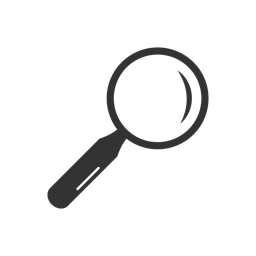 Em hãy quan sát các hình dưới đây và cho biết sáng chế có tác động như thế nào đối với sự phát triển của công nghệ.
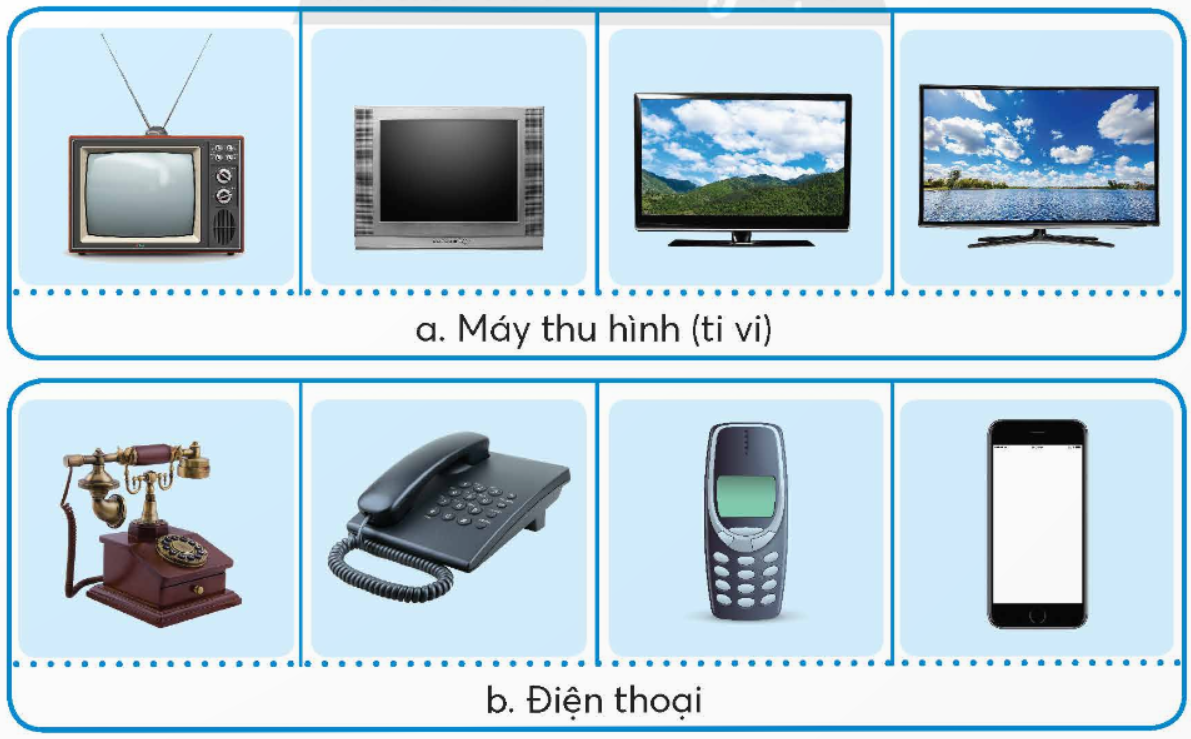 Lợi ích:
Các sản phẩm công nghệ được cải tiến ngày càng hiện đại hơn nhờ sáng chế.
Có nhiều sáng chế làm thay đổi hoàn toàn cuộc sống của con người.
Nhờ sáng chế, các sản phẩm công nghệ được cải tiến ngày càng hiện đại hơn, mang lại nhiều tiện ích hơn cho con người.
KẾT LUẬN
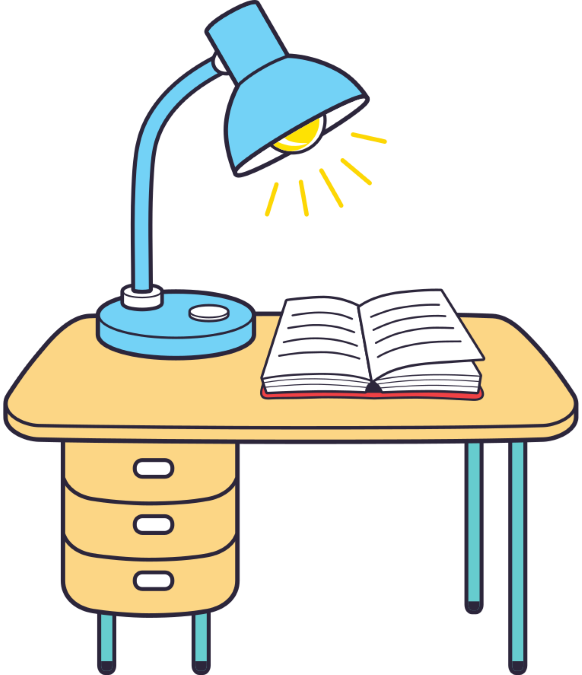 2. 
MỘT SỐ NHÀ SÁNG CHẾ
HOẠT ĐỘNG NHÓM
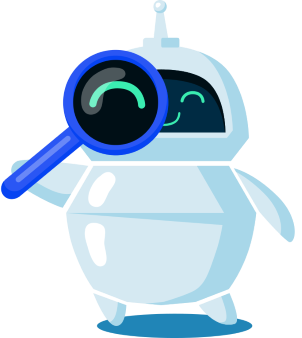 Mỗi nhóm hoàn thành tiểu sử của một nhà sáng chế trong 5 phút:
Nhóm 1 – Giêm Oát
Nhóm 2– A-lếch-xan-đơ Gra-ham-beo
Nhóm 3 – Các Ben
Nhóm 4 – 
Tô-mát Ê-đi-xơn
Nhóm 5 – Hai anh em người Mỹ O-vơ Rai và Uy-bơ Rai
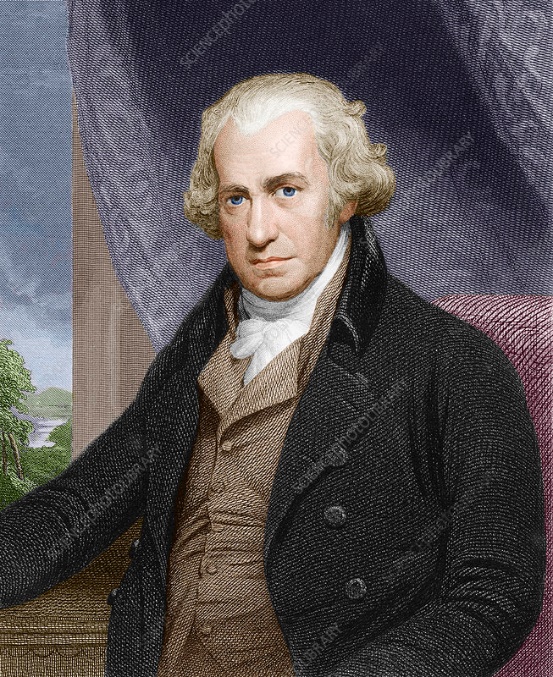 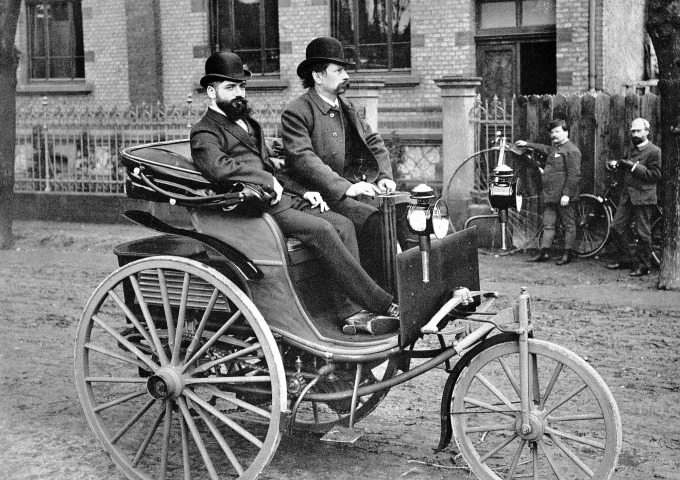 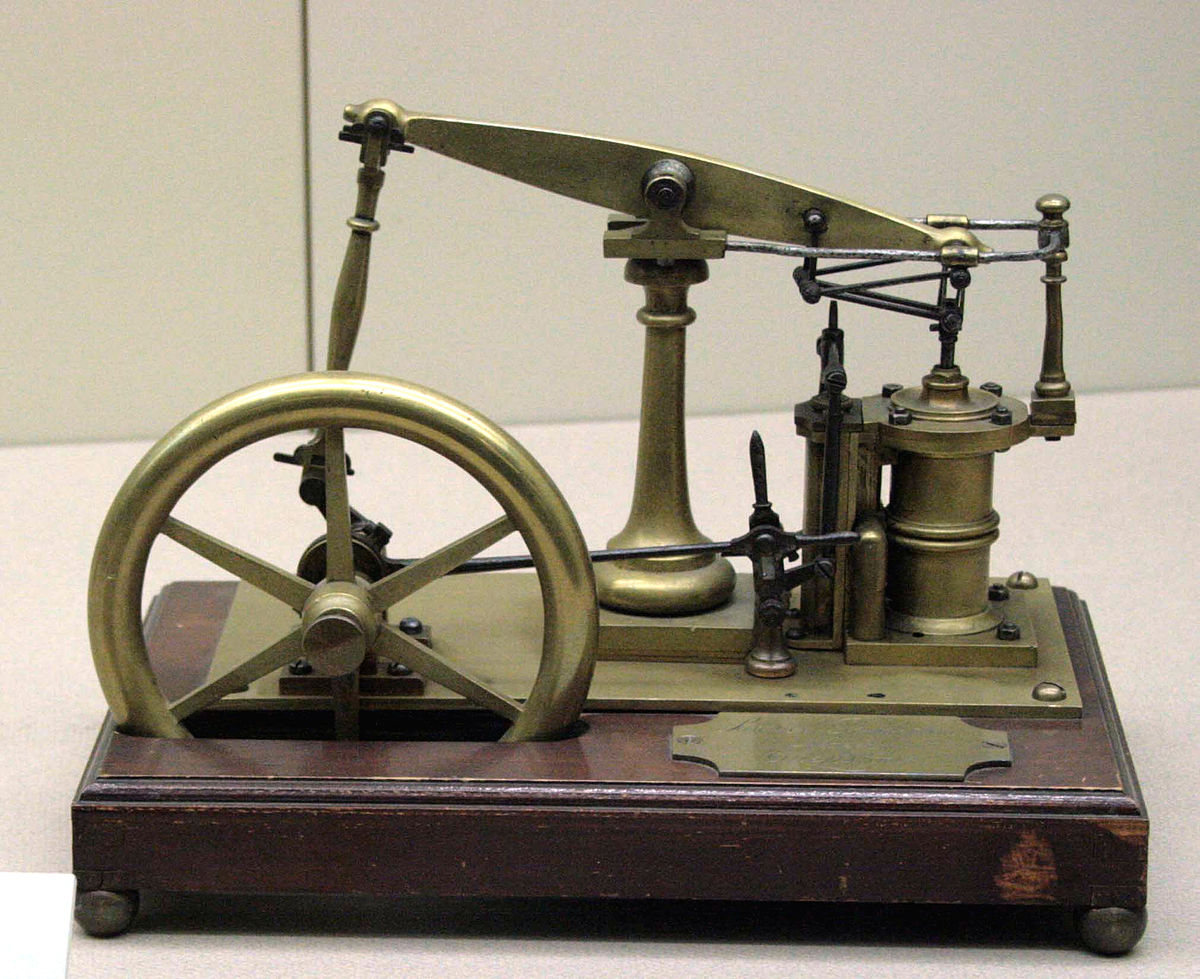 Các Ben (1844 – 1929) – Ô tô được cấp bằng sáng chế năm 1886.
Giêm Oát (1736 – 1819) – Động cơ hơi nước được cấp bằng sáng chế 1784
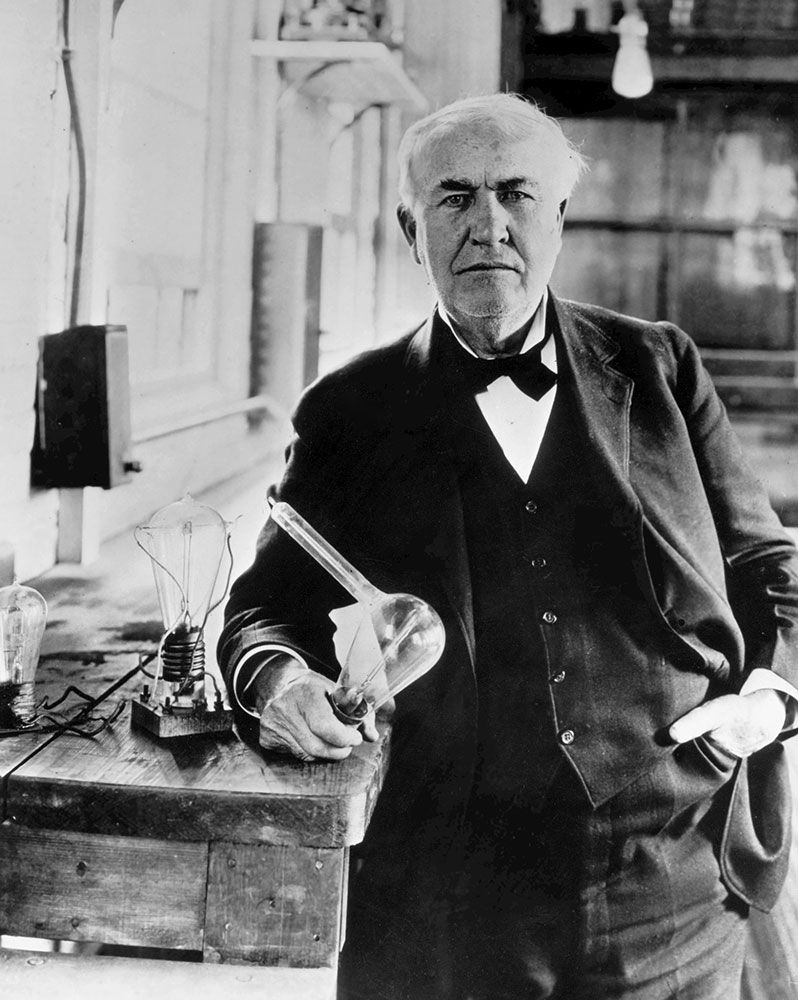 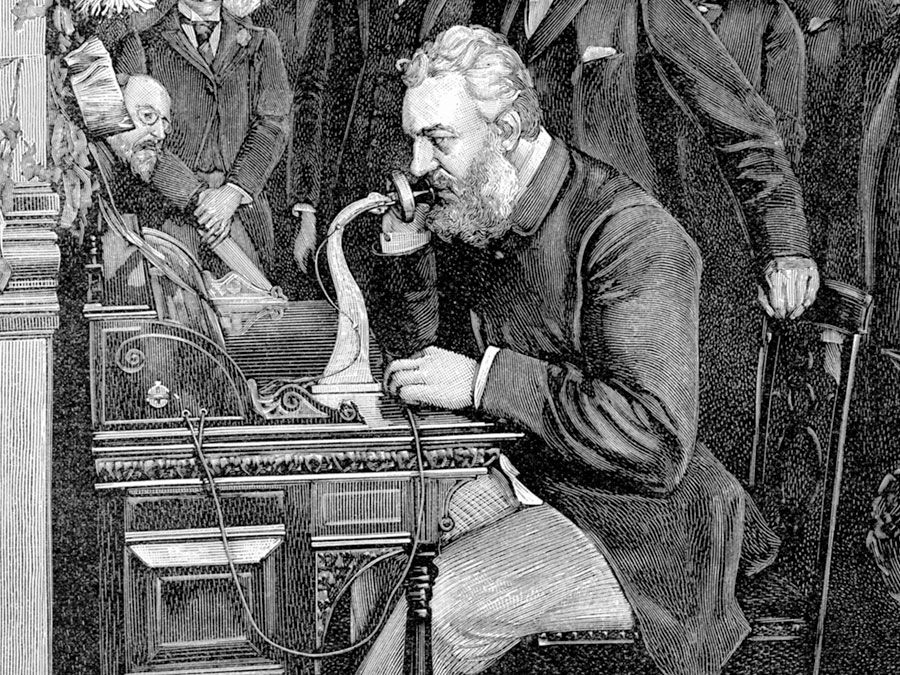 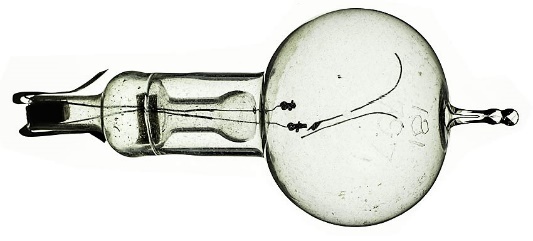 A-lếch-xan-đơ Gra-ham Beo (1847 – 1922) – Điện thoại được cấp bằng sáng chế năm 1876
Tô-mát Ê-đi-xơn (1847 – 1931) – Bóng đèn sợi đốt được cấp bằng sáng chế năm 1879
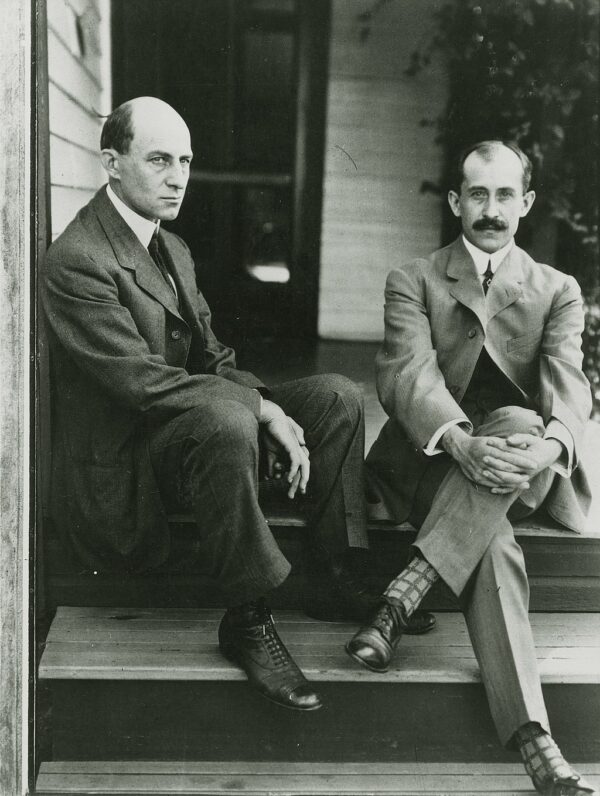 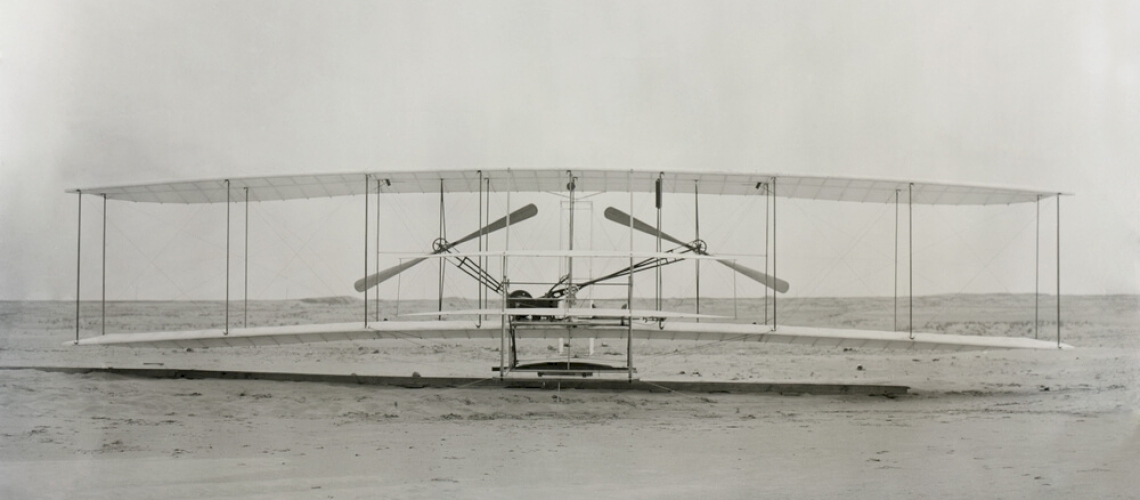 Hai anh em nhà Rai và chiếc máy bay đầu tiên thực hiện chuyến bay thử nghiệm
PHIẾU HỌC TẬP
1. Em hãy hoàn thiện thông tin tiểu sử của các nhà sáng chế sau.
1736
1819
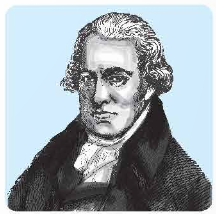 Xcốt-len (Scotland)
động cơ hơi nước
1784
Là nền tảng
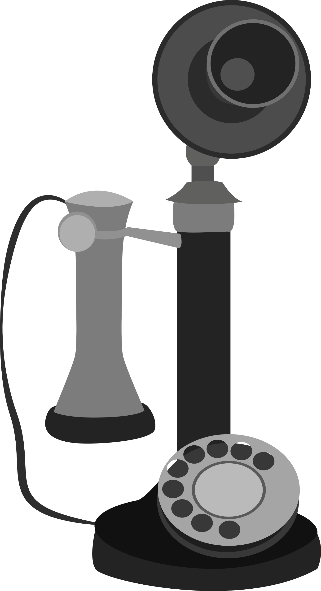 1922
1847
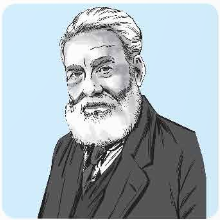 Xcốt-len
điện thoại
1876
có thể nói chuyện với nhau
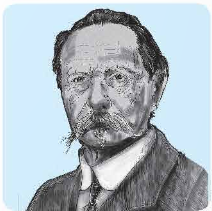 1929
1844
Đức
ô tô
1886
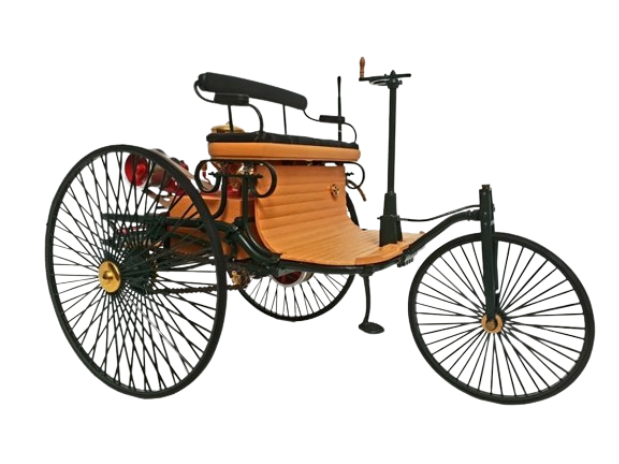 di chuyển từ nơi này sang nơi khác
1931
1847
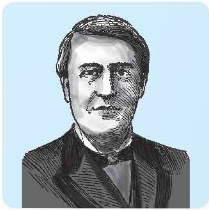 Mỹ
bóng đèn sợi đốt
1879
hoàn toàn
1948
1871
1912
1867
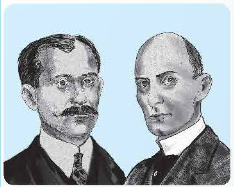 máy bay
1906
di chuyển xa và nhanh hơn
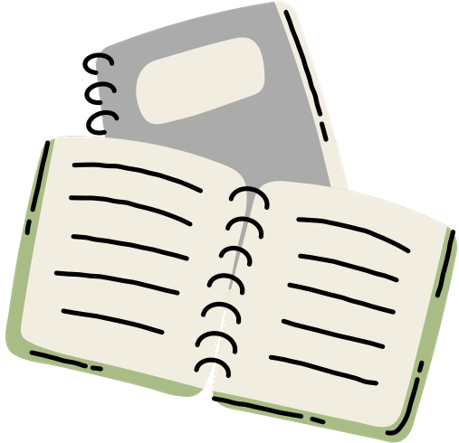 Em hãy lựa chọn các đức tính cần có để trở thành một nhà sáng chế theo mô tả trong các thẻ dưới đây.
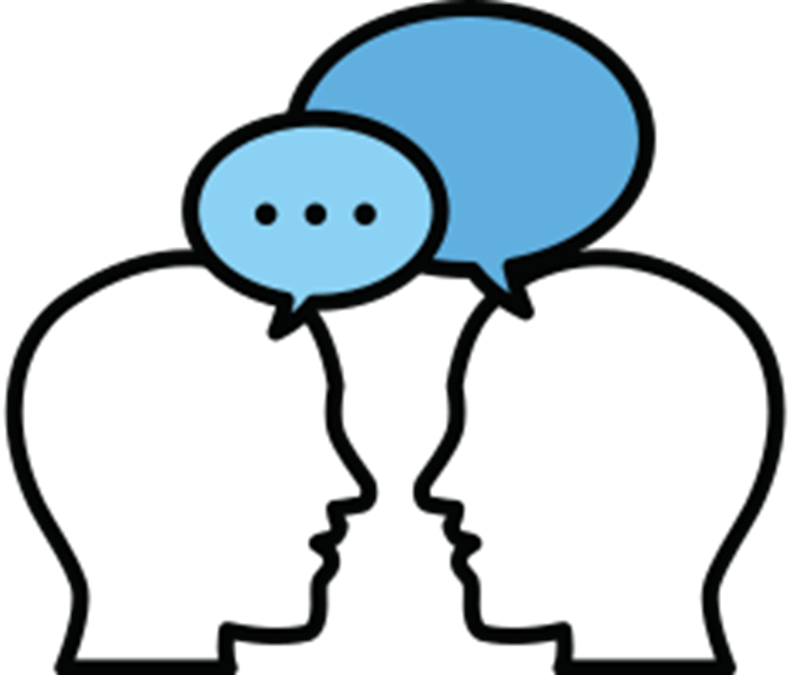 Thảo luận nhóm bốn
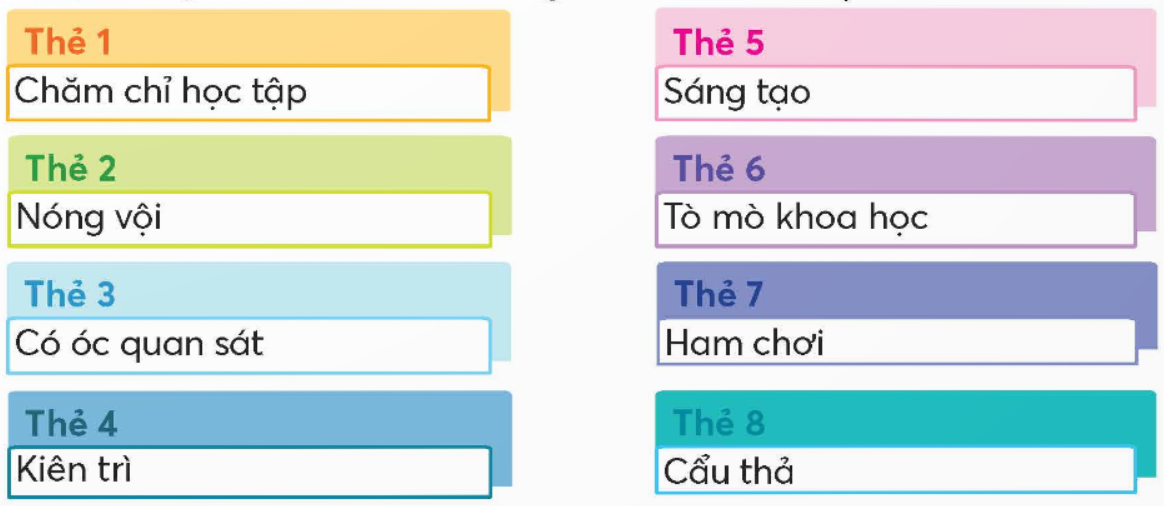 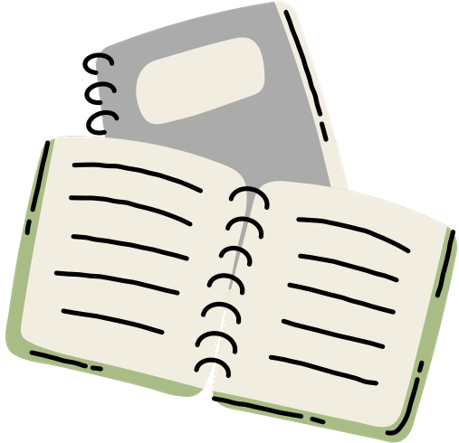 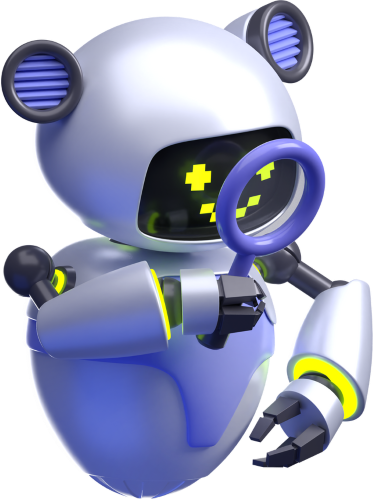 Đức tính cần có để trở thành nhà sáng chế:
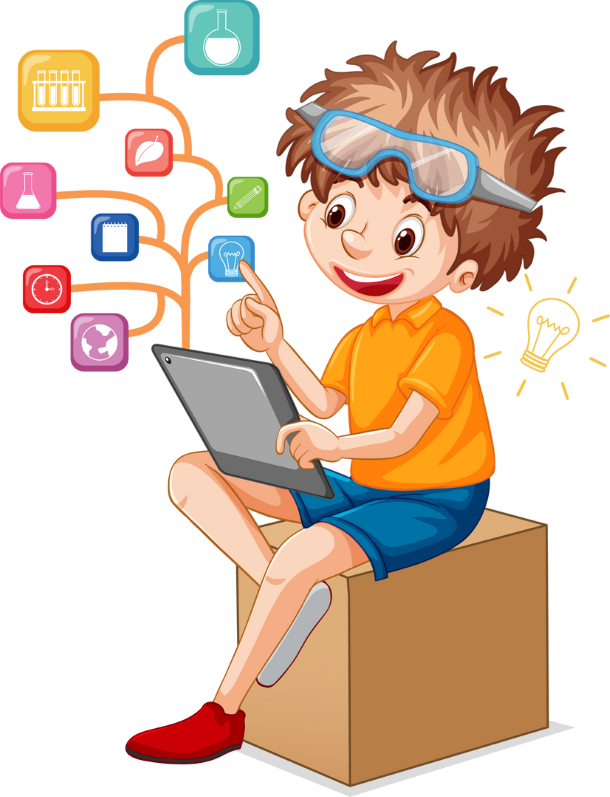 Chăm chỉ học tập
Sáng tạo
Tò mò khoa học
Có óc quan sát
Kiên trì
Một số nhà sáng chế nổi bật trong lịch sử loài người:
Giêm Oát sáng chế ra động cơ hơi nước.
Tô-mát Ê-đi-xơn sáng chế ra bóng đèn sợi đốt.
O-vơ Rai và Uy-bơ Rai sáng chế ra bóng đèn điện sợi đốt. 
A-lếch-xan-đơ Gra-ham Beo sáng chế ra điện thoại. 
Các Ben sáng chế ra ô tô.
KẾT LUẬN
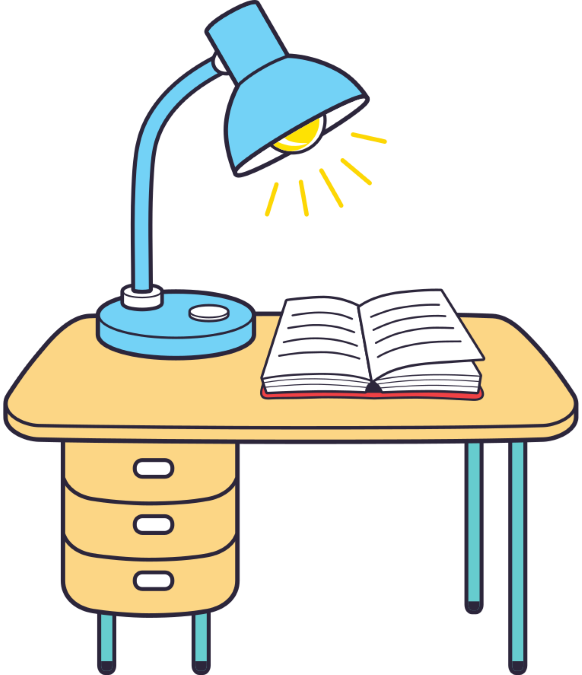 Chăm chỉ học tập, tò mò khoa học, có óc quan sát, kiên trì, sáng tạo,... là những đức tính cần có để trở thành một nhà sáng chế.
KẾT LUẬN
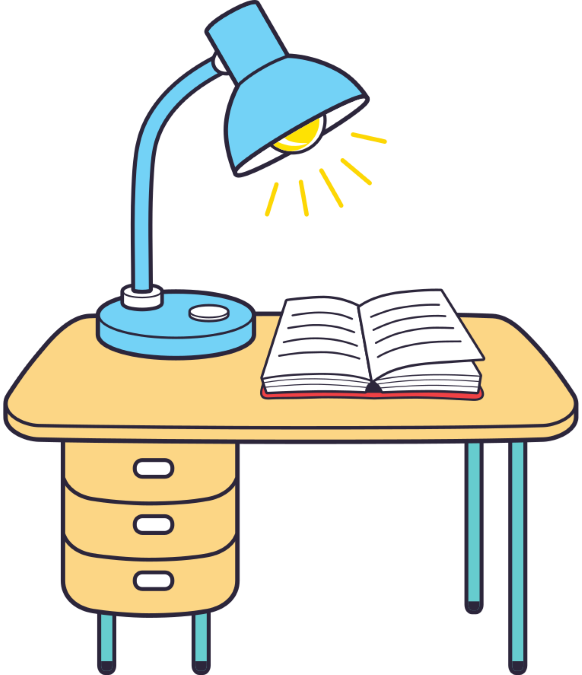 LUYỆN TẬP
MÁY TÍNH THÔNG MINH
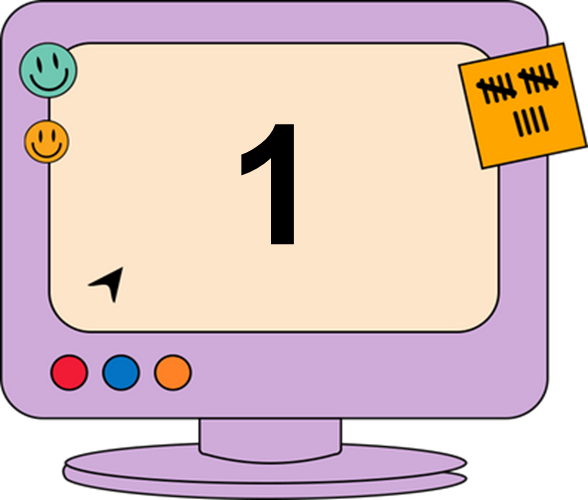 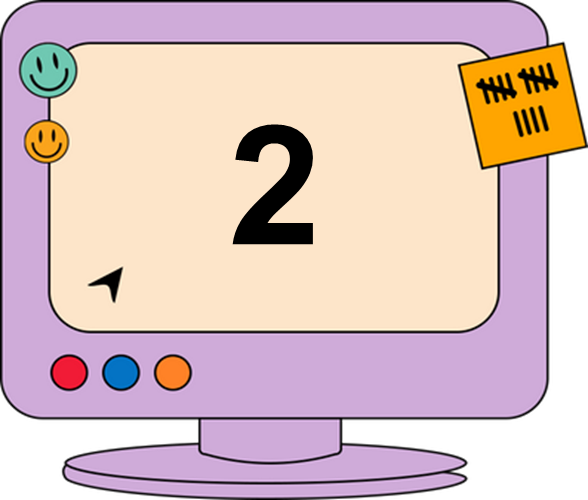 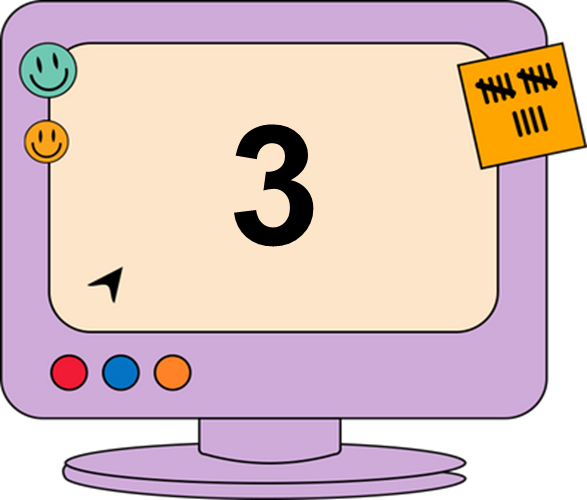 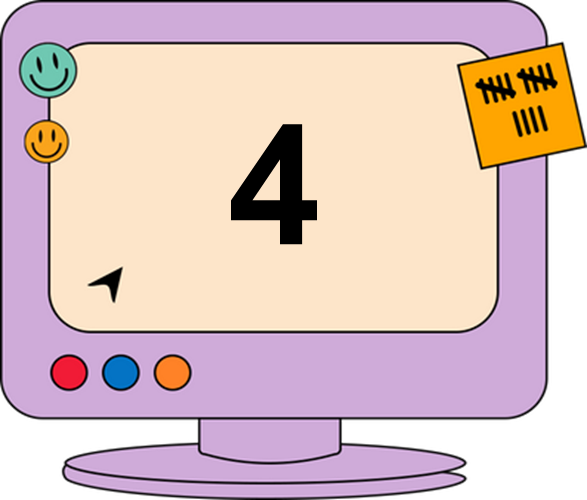 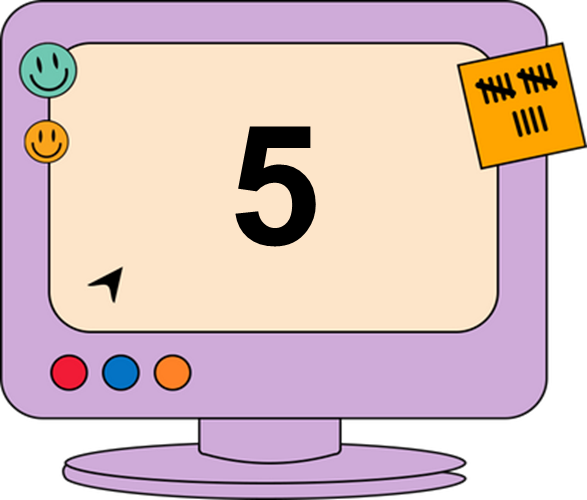 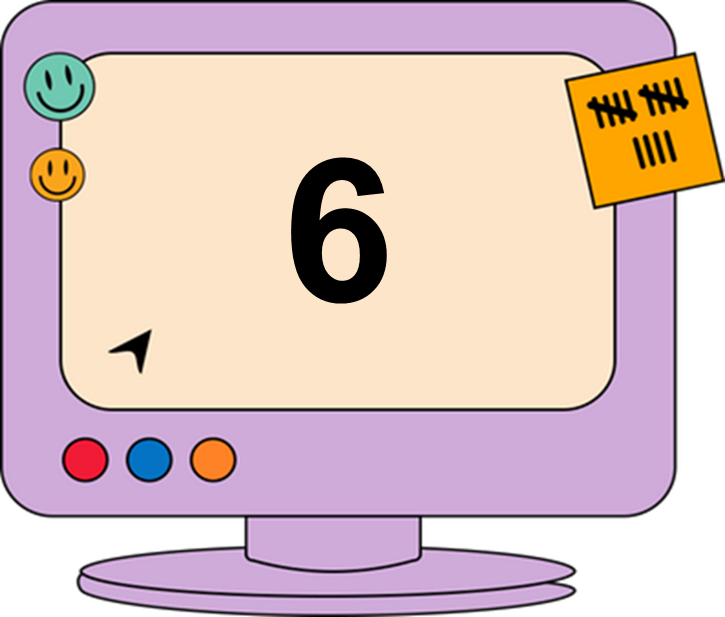 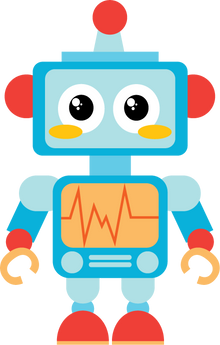 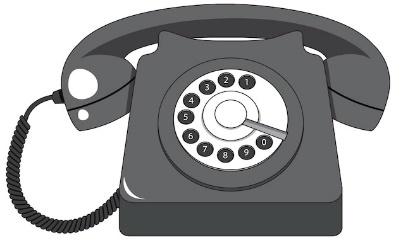 Câu 1: Sáng chế trong hình dưới đây có vai trò gì?
A. Là nền tảng tạo ra các loại máy móc.
B. Giúp chiếu sáng.
C. Giúp con người có thể nói chuyện với nhau dù ở cách xa.
D. Giúp con người di chuyển một quãng đường rất xa.
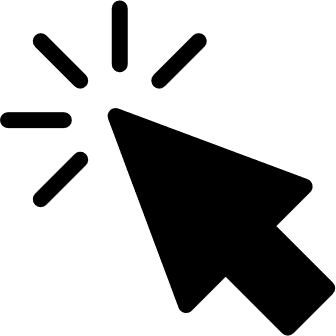 [Speaker Notes: C]
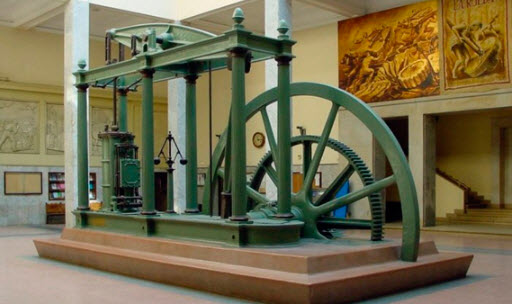 Câu 2: Sáng chế trong hình dưới đây có vai trò gì?
A. Là nền tảng tạo ra các loại máy móc.
B. Giúp chiếu sáng.
C. Giúp con người có thể nói chuyện với nhau dù ở cách xa.
D. Giúp con người di chuyển một quãng đường rất xa.
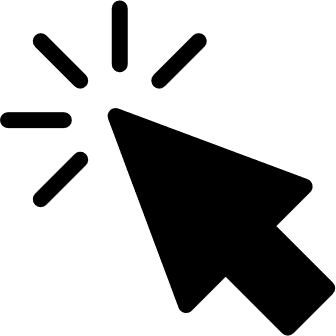 [Speaker Notes: A]
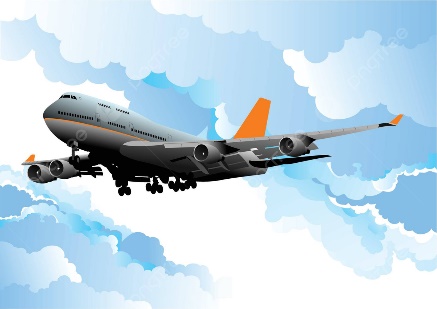 Câu 3: Sáng chế trong hình dưới đây có vai trò gì?
A. Là nền tảng tạo ra các loại máy móc.
B. Giúp chiếu sáng.
C. Giúp con người có thể nói chuyện với nhau dù ở cách xa.
D. Giúp con người di chuyển một quãng đường rất xa.
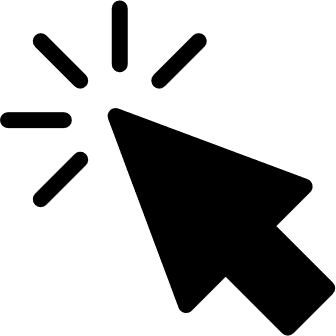 [Speaker Notes: D]
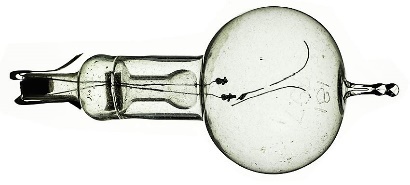 Câu 4: Sáng chế trong hình dưới đây của nhà sáng chế nào?
A. Tô-mát Ê-đi-xơn.
B. Các Ben.
C. Giêm Oát.
D. A-lếch-xan-đơ 
Gra-ham Beo.
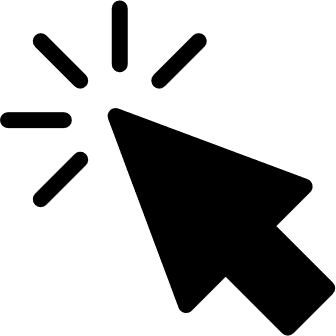 [Speaker Notes: A]
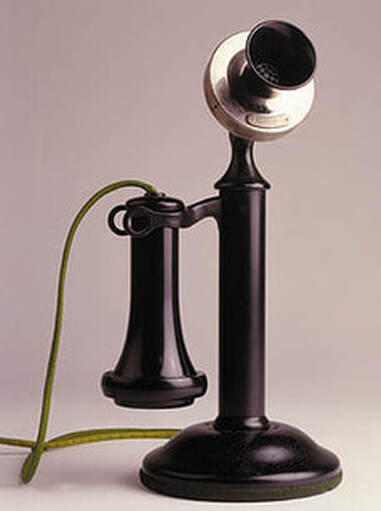 Câu 5: Sáng chế trong hình dưới đây của nhà sáng chế nào?
A. Các Ben.
B. A-lếch-xan-đơ 
Gra-ham Beo.
C. Giêm Oát.
D. Tô-mát Ê-đi-xơn.
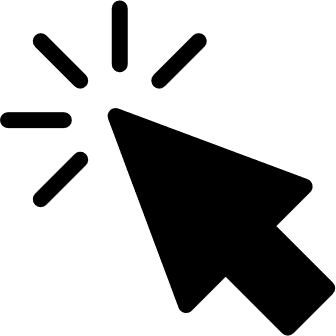 [Speaker Notes: B]
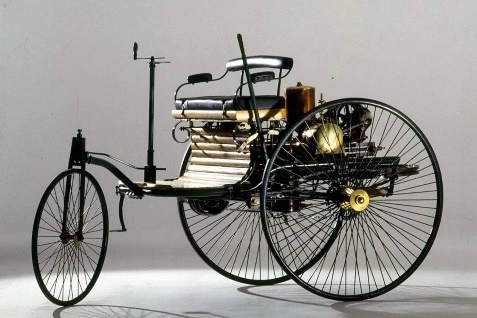 Câu 6: Ai là người tiên phong trong ngành ô tô?
A. Các Ben.
B. A-lếch-xan-đơ 
Gra-ham Beo.
C. Giêm Oát.
D. Tô-mát Ê-đi-xơn.
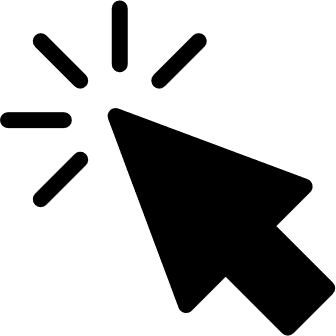 [Speaker Notes: B]
VẬN DỤNG
Bài 1. Em hãy chọn một sản phẩm công nghệ có trong hình dưới đây và tìm hiểu lịch sử ra đời của sản phẩm đó.
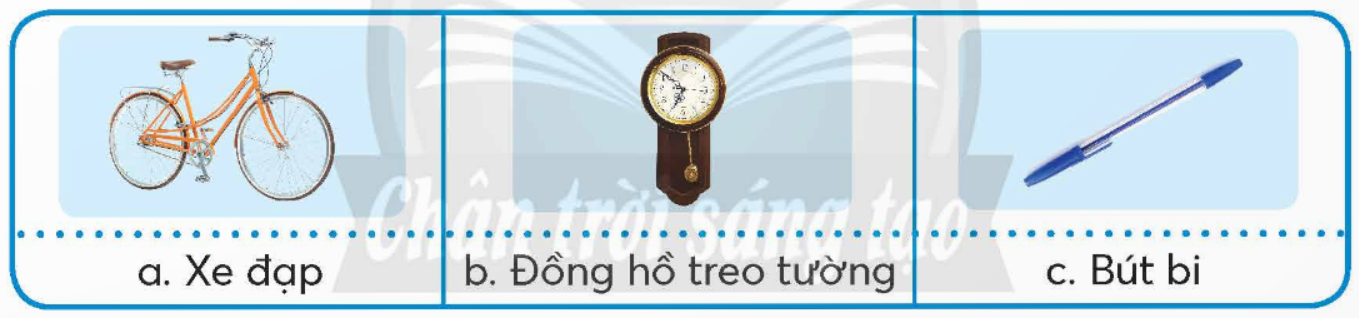 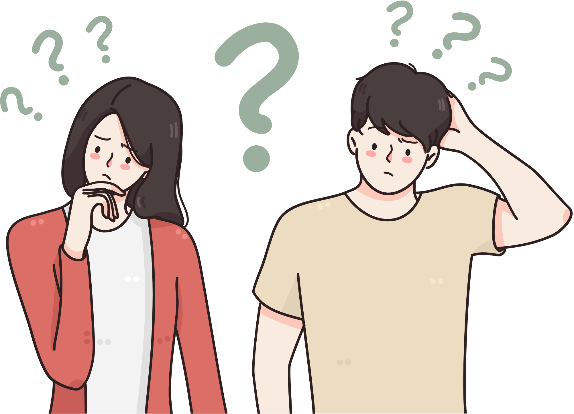 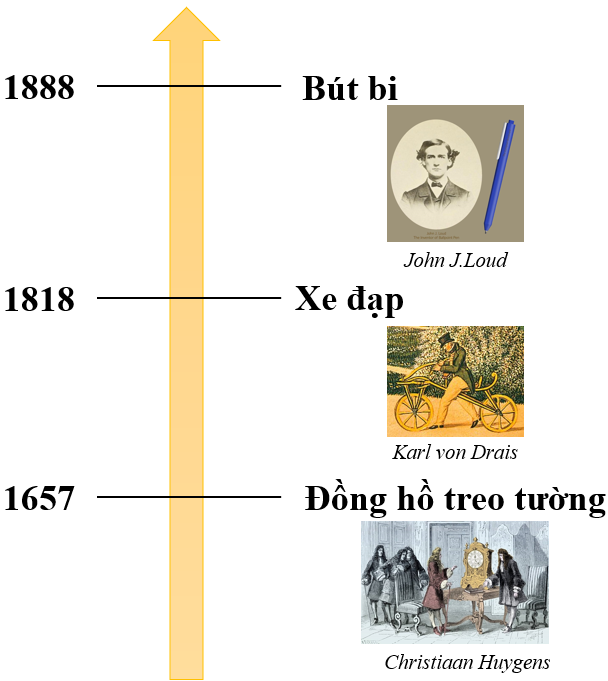 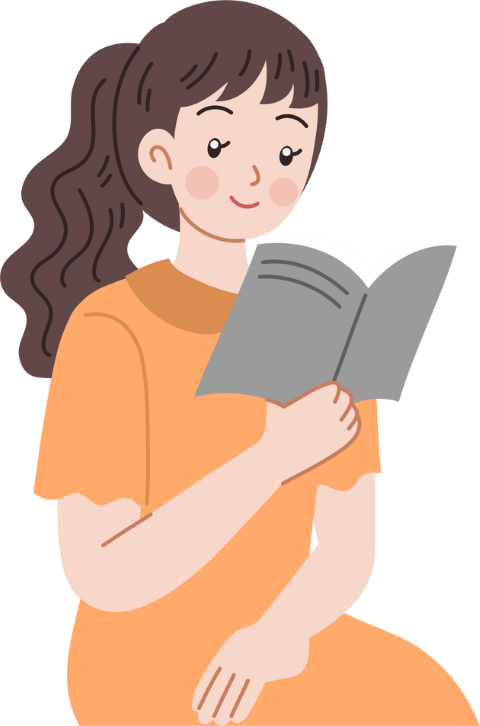 Lịch sử phát triển của xe đạp
Page
06
HƯỚNG DẪN VỀ NHÀ
Chuẩn bị trước Bài 3: Tìm hiểu thiết kế
Ôn lại kiến thức đã học
BÀI HỌC KẾT THÚC!
HẸN GẶP LẠI CÁC EM!